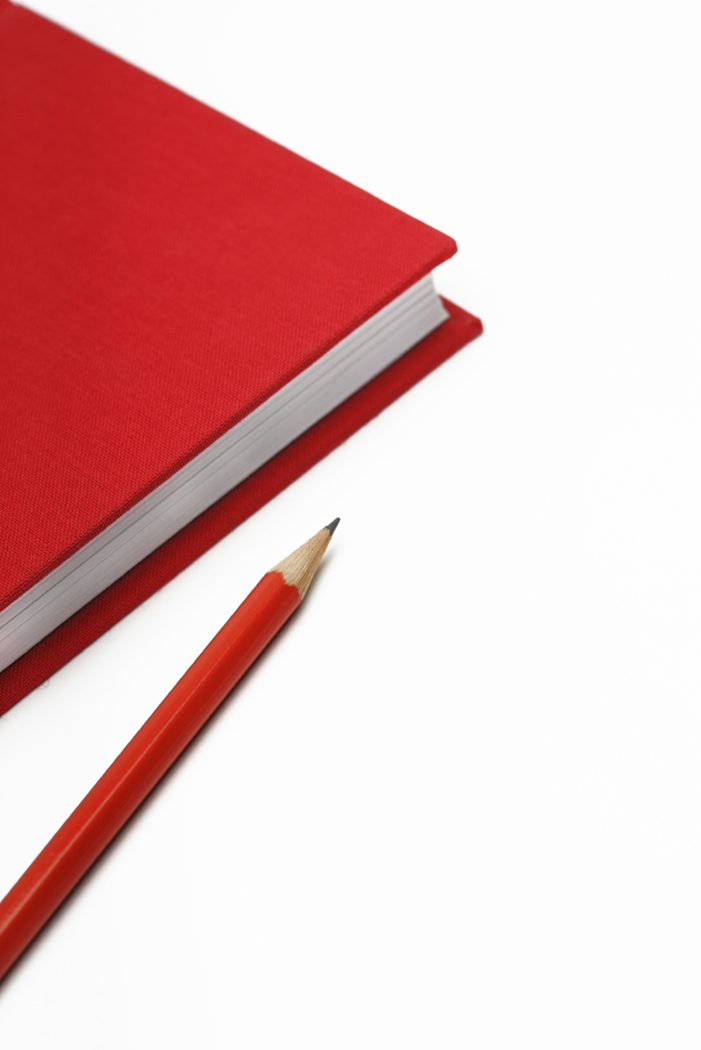 La continuité école-collège
Séminaire de la Formation continue 
               Zone Afrique centrale 
                        Janvier 2017
Repères institutionnels
l’instauration du collège unique en 1975
socle commun de connaissances et de compétences dans la loi d’orientation et de programme pour l’avenir de l’École du 23 avril 2005
la loi de refondation du 8 juillet 2013
Le cycle de consolidation
La création du cycle de consolidation se veut une réponse structurelle à un constat qui perdure, celui de la difficile liaison entre l’école et le collège, notamment au plan de la continuité des apprentissages.
Le nouveau cycle 3
« Le cycle 3 relie désormais les deux dernières années de l’école primaire et la première année du collège, dans un souci renforcé de continuité pédagogique et de cohérence des apprentissages au service de l’acquisition du socle commun de connaissances, de compétences et de culture. Ce cycle a une double responsabilité : 
consolider les apprentissages fondamentaux qui ont été engagés au cycle 2 et qui conditionnent les apprentissages ultérieurs ; 
permettre une meilleure transition entre l’école primaire et le collège en assurant une continuité et une progressivité entre les trois années du cycle. »
une typologie des actions fondée sur trois ensembles :
1   des actions qui visent le pilotage ;
2  des actions qui visent la préparation des élèves aux conditions d’enseignement en 6ème : adaptation à plusieurs professeurs, emplois du temps déterminés, travail personnel, etc. 
3 des actions qui visent la réduction des causes  de discontinuité au niveau de l’enseignement.
exemples
l’accueil des élèves de CM2 au collège ou les réunions préparatoires avec les futurs parents d’élèves de 6ème ne sont pas à rejeter : elles contribuent à rassurer les enfants et les familles, même si elles ne touchent pas le coeur des apprentissages et ne sauraient à elles seules signifier une continuité réussie entre école et collège.
Quelques éléments d’analyseréflexion de l’IG
« la très grande majorité des projets (dont les échanges de services) ne questionnent pas véritablement les pratiques pédagogiques ».
Pourtant, cette réflexion constitue une étape indispensable mais pas suffisante pour que la construction de projets communs puisse déboucher sur des pratiques pédagogiques harmonisées.
l’harmonisation des pratiques
l’harmonisation des pratiques entre l’école et le collège passe par un travail sur 
Les progressions disciplinaires, 
une bonne maitrise de la construction et de l’évaluation des compétences du socle commun, 
l’harmonisation des pratiques de classe en matière de différenciation pédagogique et  de construction de l’autonomie des élèves.
Des leviers à privilégier
une bonne anticipation des contraintes d’organisation et un accompagnement de proximité cohérent.
Un pilotage qui doit s’attacher 
-à anticiper des organisations dont le niveau de contrainte doit être maitrisé et 
-à reconnaitre l’investissement des acteurs de terrain.
Les contraintes et des leviers
La difficulté de dégager des plages de travail communes entre PE et PLC peut être  surmontée moyennant une anticipation au niveau du pilotage quant à l’organisation des services,  la mobilisation partielle des 108 heures hors présence des élèves dans le premier degré, le positionnement d’une partie des IMP sur le cycle 3 notamment.
Remarque
Les interventions dans l’un et l’autre degré, réalisées en sus du service ordinaire sont possibles dans l’état actuel de la réglementation.
une politique régulière de formation et d’accompagnement des équipes qui porte sur des objets de travail concrets à partir des besoins des acteurs concernés (évaluation des élèves, progressions sur le cycle, gestion de l’hétérogénéité des élèves, construction d’outils communs, …).
Une ambition renouvelée
l’ambition est bien de franchir une étape en matière de continuité pédagogique, cela suppose de privilégier les actions qui visent la réduction des causes de discontinuité au niveau de l’enseignement, en agissant sur la professionnalité des enseignants. En créant les conditions d’une progression cohérente des apprentissages sur l’ensemble du cycle, on a des chances d’intervenir à la fois sur la réduction de la rupture école ‐ collège et, de fait, sur la préparation des élèves des écoles aux conditions d’enseignement en 6ème.
Des objets communs qui nous rapprochent
harmoniser les pratiques et les outils, avec des réflexions sur les différents types d’apprentissages à évaluer (connaissances, compréhension, application etc.), les niveaux de maîtrise à exiger, et l’outil correspondant.
Progressions communes : un autre chantier : nouveaux programmes, leur appropriation et l’organisation que les collègues des trois niveaux de cycle choisissent pour les mettre en oeuvre.
Nécessité de définir des temps et des lieux propices à un croisement des pratiques et à la définition d’objets de travail et de compétences communs.

L’Autonomie de l’élève revêt des définitions très différentes selon les niveaux d’enseignement :
– Capacité à prendre en charge son travail individuel,
– Capacité à prendre sa place en responsabilité dans un travail d’équipe,
– Capacité à se repérer dans le temps et dans l’espace de l’école/ collège,
– Capacité à réguler son comportement en fonction des attentes de l’adulte 

Remarque : Les professeurs font souvent le constat, notamment lors de visites croisées école‐collège, d’une évolution de l’attitude de l’élève, en partie due aux exigences des professeurs et aux modalités d’organisation de l’enseignement. 
L’ensemble des collègues se donnent pour objectif le développement de l’autonomie de l’élève = objet d’étude commun
Diversification : comment diversifier les formes d’enseignement ; L’école élémentaire a historiquement plus l’habitude de varier les formes  d’enseignement (classes multi‐niveaux) (plans de travail, ilots, tutorats…)
Différenciation : autre volet de l’accompagnement pédagogique mis en avant dans le décret de novembre 2014
qui fonde la réforme des cycles et celle du collège. Là encore il existe une différence culturelle importante entre professeurs des écoles et professeurs des collèges. Des observations croisées sont fondamentales pour réfléchir aux postures d’enseignants, notamment en termes d’étayage et de désétayage des élèves.
Place de l’erreur :  importance du processus de recherche et du brouillon
L’erreur, vue comme une étape constitutive du processus d’apprentissage, est aujourd’hui devenue un enjeu majeur de la pédagogie et représente une entrée également intéressante pour le travail inter‐degrés.

Pratiques d’évaluation en cours d’apprentissage :  Au‐delà de l’harmonisation des modalités d’évaluation, la question de l’évaluation comme geste professionnel quotidien est également soulevée puisqu’il s’agit là du premier acte pédagogique de l’enseignant et qu’il est aujourd’hui admis que le simple contrôle sommatif en fin de séquence ne peut suffire à renvoyer suffisamment d’information à l’élève sur ses acquis et qu’il faut diversifier les  moments et les modalités d’évaluation pour mieux l’aider dans ses apprentissages.
Accompagnement Personnalisé associant premier et second degrés
Ecoute – attention – concentration
La gestion de groupe et notamment cette question de la mobilisation cognitive fait partie des pistes intéressantes évoquées dans certains établissements.
Unité de lieu : Quel espace pour les nouveaux élèves de 6ème ? La rupture entre le modèle de la classe unique à
l’école et une mobilité extrême au collège est‐elle souhaitable ? Faut‐il envisager des classes uniques en 6ème quand c’est possible, ou un aménagement progressif de l’espace et des emplois du temps ?
Que deviennent les outils individuels et collectifs (affichages) si répandus en CM2 ? Quel outillage peut‐on proposer en 6ème pour accompagner les élèves notamment les moins autonomes ?
Unité de temps
La segmentation de l’emploi du temps de sixième par tranches horaires est là aussi interrogée.
Quelle progressivité dans l’évolution de l’emploi du temps du CM1 à la 6ème ? Peut‐on envisager quelques plages horaires plus longues de façon à faciliter la diversification des formes pédagogiques, notamment le travail par groupes et la pédagogie de projet ?
.
Freins identifiés
Mauvaise interprétation de la dynamique de cycle
 Programme : ne pas annualiser les programmes par des progressions, mais raisonner en termes de niveaux de maitrise et de progressions spiralaires.
 Spécialisation des professeurs (fondamentaux et spécialisation disciplinaire) ou culture commune ?
La rupture brutale en terme d’unité de lieux, de temps et son corollaire sur les modalités de fonctionnement, notamment concernant l’autonomie
Le manque de volonté ou la surcharge en termes de réunions et concertations
Des leviers
Pilotage 
La bonne compréhension du cycle 3 ( différent de la simple liaison) nécessite  des OBJECTIFS de la part des  pilotes
De la culture inter‐degrés vers la culture de cycle : aller vers la convergence plutôt que vers la spécificité
Les entrées à privilégier : organisationnelles et pédagogiques. 
Le conseil de cycle 3 (qui? Quand? Où? Pour quoi?), périodicité? Calendrier? Plan de travail? 
Des moments et des lieux d’échanges organisés : des formations d’initiatives locales,
Des moyens au service de la formation
Des projets, qui ne sont pas une fin mais le moyen de mobiliser les enseignants
Réfléchir à l’organisation fonctionnelle (binômes référents disciplinaires)
Anticiper le calendrier des réunions et des formations
Anticiper le plan de formation inter‐degrés
Proposer des moments et des lieux d’échange de pratiques professionnelles
Des conseils
Accompagner l’apprentissage des fondamentaux tout au long du collège
Intégrer les outils de maîtrise de la langue dans les différentes disciplines au collège
Réduire la rupture en termes d’espace, de temps et d’outillage des élèves entre l’école et la sixième (classe unique, classe outil).
Articuler pratiques, réflexivité et formation